РЕШЕНИЕ ЗАДАЧ 
НА РАСЧЕТ ПУТИ И ВРЕМЕНИ
РАВНОМЕРНОГО ДВИЖЕНИЯ.
Проверка домашнего задания
?
Что характеризует скорость?
Что называется скоростью?
Как обозначается скорость?
Единицы измерения скорости.
Переводим единицы скорости:
υ = 180 км/ч = 
υ = 5 км/ч = 
υ = 25 м/с = 
υ = 120 м/мин = 
Формула для расчёта скорости.
Задача №1
Трактор за 5 минут проехал 600 метров. 
С какой скоростью двигался трактор?
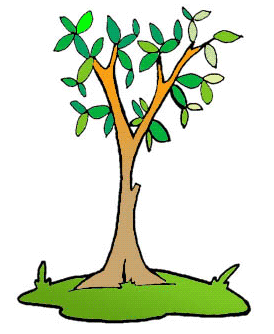 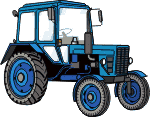 t = 5 мин
?
υ
600 м.
A
Б
Задача №2
За какое время ученик, двигаясь со скоростью 5 км/ч, дойдёт до школы, которая находится на расстоянии 1,5 км от дома?
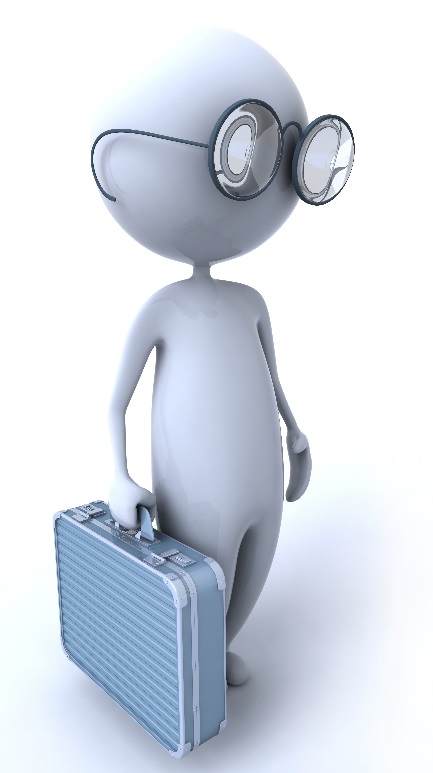 S = 1,5 км
?
t
υ = 5 км/ч
A
Б
Задача №3
Автомобиль движется со скоростью 20 м/с. 
Какой путь он проедет за полчаса?
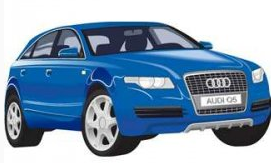 t = 30 мин
?
s
υ = 20 м/с
Задача №4
Вычислить путь, пройденный телом в течение 5 секунд, движущегося со скоростью 10 м/с при помощи графика скорости.
Задача №4
.
Вычислить путь, пройденный телом в течение 5 секунд, движущегося со скоростью 10 м/с при помощи графика скорости.
25
20
.
.
15
.
10
.
5
.
.
.
.
.
.
3
4
5
6
1
2
Задача №4
.
Вычислить путь, пройденный телом в течение 5 секунд, движущегося со скоростью 10 м/с при помощи графика скорости.
25
.
20
.
15
.
.
.
.
.
.
10
.
5
.
.
.
.
.
.
3
4
5
6
1
2
Задача №4
.
Вычислить путь, пройденный телом в течение 5 секунд, движущегося со скоростью 10 м/с при помощи графика скорости.
25
.
20
.
15
.
.
.
.
.
.
10
.
5
.
.
.
.
.
.
3
4
5
6
1
2
Задача №5
.
.
Вычислить путь, пройденный телом за 5 секунд, при помощи графика.
5
.
.
4
.
.
3
.
.
2
.
.
1
.
.
.
.
.
.
3
4
5
6
1
2
Самостоятельная работа
II
I
.
.
10
10
.
.
5
5
.
.
.
.
.
.
.
.
.
.
3
4
5
1
2
3
4
5
1
2
Вычислить путь, пройденный телом за 4 секунды
Домашнее задание:
§ 17
выучить формулы
задачи №132, 133 письменно